Chemistry
Gases in the Atmosphere
Layers of the Atmosphere
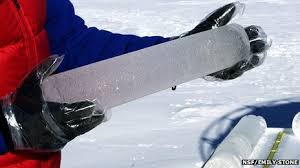 Troposphere – Where our weather occurs
78% Nitrogen
21% Oxygen
1 % Argon
.03% Carbon Dioxide
Studies in Ice Cores can show ancient atmosphere on Earth.
Water Vapor
Considered a greenhouse gas
Humidity
Keeps Earth at a relatively constant temperature
1 – 3% water vapor is average  for Earth.
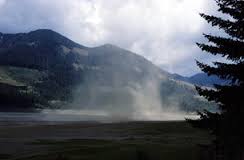 Changes in Atmospheric Composition- [CO2] Increase
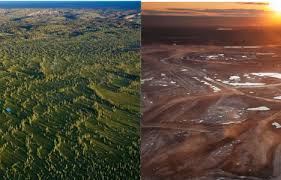 Human
Anthropogenic CO2 increase
Burning Fossil Fuels
Driving cars
Factories
Cutting down rain forests

Natural
Volcanic eruptions
Fires
Decomposition
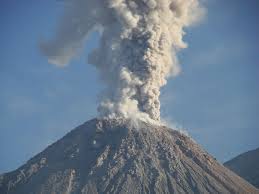 Layers of the Atmosphere
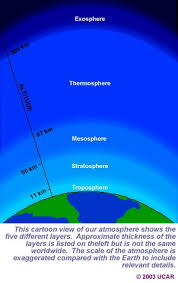 Our atmosphere changes in interesting ways as it increases in altitude.
Closest to the Earth: Trophoshere
Stratophere
Mesosphere
Thermosphere
Exosphere – Farthest away, closest to Space
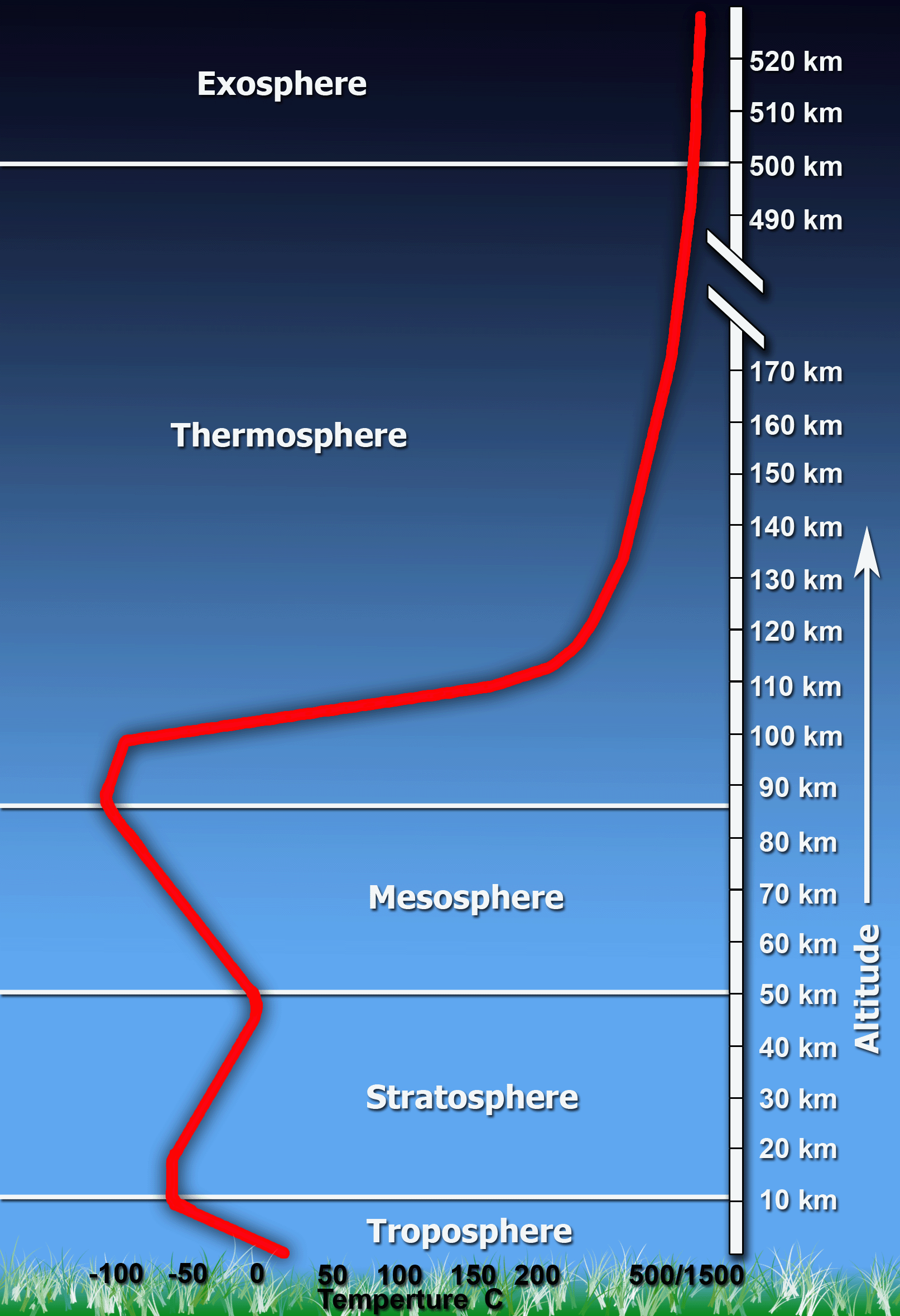 Layers of the Atmosphere
Our Atmosphere changes in 3 ways:
Temperature
Air Pressure [mmHg]
Mass of Air

Today we will only graph the temperature changes with altitude.
Skill Building Activity - Excel
Click on Programs on the Windows Icon
Click the Microsoft Office 2013 icon
Click on the green Excel Icon
Follow the instructions on the paper after Mrs. McAllister does a quick Demo.
Air in our Atmosphere
Air has Matter
Air exerts Pressure
Demo – Balloon with Vanilla

Air Pressure is measured by a Barometer – 1 atm
At sea level  1 atm = 100 kPa = 760 mmHg
What happens when you increase in elevation?
How can a change in air pressure predict our weather?
Do the Math
Barometric Pressure reads 27.2” Hg
What is the atmospheric Pressure in mmHg, as a result, Predict the weather.  Given: 1” = 25.4 mm
1” = 25.4 mm x 27.2“ Hg = 690 mmHg
What is the atmosphereic Pressure in , as atm?
1 atm = 760 mmHg  =  .90 atm
 X        = 690 mmHg
What is the atmospheric Pressure in kPa?
  1 atm   = 100 kPa =  90 kPa
.90 atm  =  X  kPa
Computer Simulation Activity
Google.com
pHET - Chemistry
Practice running each of the 3 simulations:
States of Matter
Balloons & Buoyancy
Gas Properties
Take notes on what you learned for each one.
Project – Solutions to our Pollution.25 Credits  Paper – 2 pages
Air Pollution can be dangerous for health reasons & to the environment.
Research a current event within  the last year that discusses the dangers of air pollution.
Example: China’s Air quality
What is causing China’s pollution?
How long has it been going on?
Why is it a problem?
How did it get so bad?
What are three possible steps toward a  solution?
Works Cited
Chemistry in the Ces in ommunity, p. 300 – 333, 2006, W.H. Freeman Co.